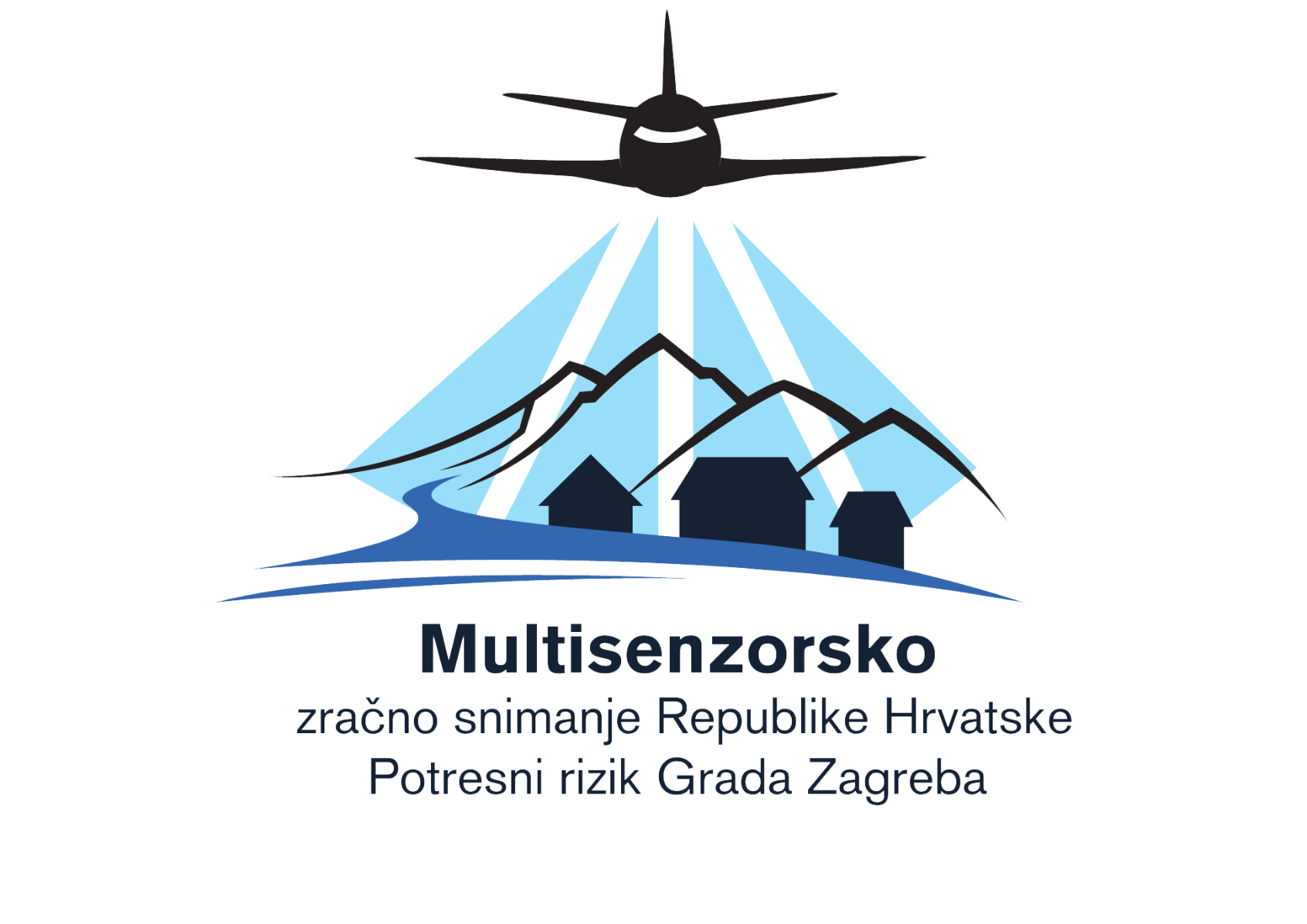 dio b. Potresni rizik na području Grada Zagreba
https://potresnirizik.zagreb.hr/
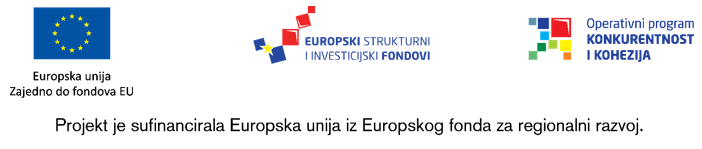 Potresni rizik - strateški projekt
Europski strukturni i investicijski fondovi
Operativni program Konkurentnost i kohezija 2014. -2020.
Prioritetna os 5- Klimatske promjene i upravljanje rizicima
5b - poticanje ulaganja koja se odnose na posebne rizike, osiguranja otpornosti na katastrofe i razvoj sustava za upravljanje katastrofama
5b1 – specifični cilj jačanje sustava upravljanja katastrofama
Projekt se sastoji od dva dijela:

Multisenzorsko zračno snimanje RH
Potresni rizik na području Grada Zagreba

Nositelj projekta
	DGU- Državna geodetska uprava
Partneri	Geodetski fakultet Sveučilišta u Zagrebu	Grad Zagreb
Sufinancijer projekta 
	Hrvatske vode za 1. dio
Ugovor o sufinaciranju i partnerstvu na projektu između Državne geodetske uprave i Grada Zagreba potpisan je 09.ožujka 2020. Ugovor o dodjeli bespovratnih sredstava potpisan je 11. svibnja 2020.
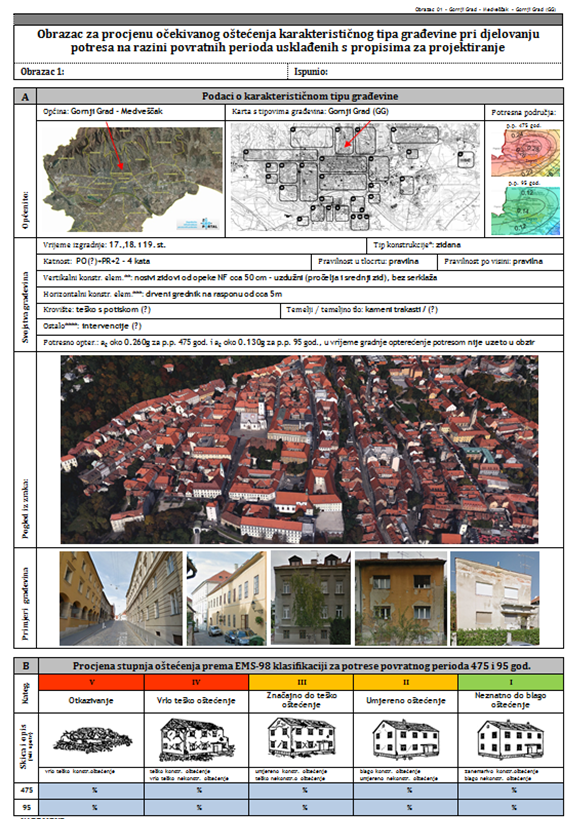 Dokumenti koji su prethodili projektu Studija za saniranje posljedica potresa - 9 faza
Ciljevi projekta
Opći ciljevi:
izraditi metodologiju za procjenu potresnog rizika primjenjivu na sve velike gradove u RH
definirati potresnu opasnost
ustanoviti potresni rizik za građevine i ljude
građevine: stambene, poslovne, javne, infrastruktura, kulturna baština…
ljude: s obzirom na posljedice: poginuli, povrijeđeni, za stambeno zbrinjavanje
Opći cilj: 
Izrada cjelovite baze podataka o građevinama i stanovništvu
Procjena potresnog rizika za grad Zagreb- matematički proračun seizmičkog hazarda, izloženosti i oštetljivosti, koristeći metodologiju i procjenu potresnog rizika po sektorima
Prijenos znanja o potresnom riziku
Posebni ciljevi
osigurati podatke hitnim službama i civilnoj zaštiti za pripremu učinkovitog odgovora neposredno nakon potresa ali i u svakodnevnim zadaćama
osigurati podatke o oštećenim zgradama i infrastrukturi
dokumentirati bazu ekonomski prihvatljive obnove postojećih građevina i gradnje novih sigurnih građevina
omogućiti pripremu mjera za brzi oporavak potresom pogođene zajednice
Gdje smo i što nas još čeka
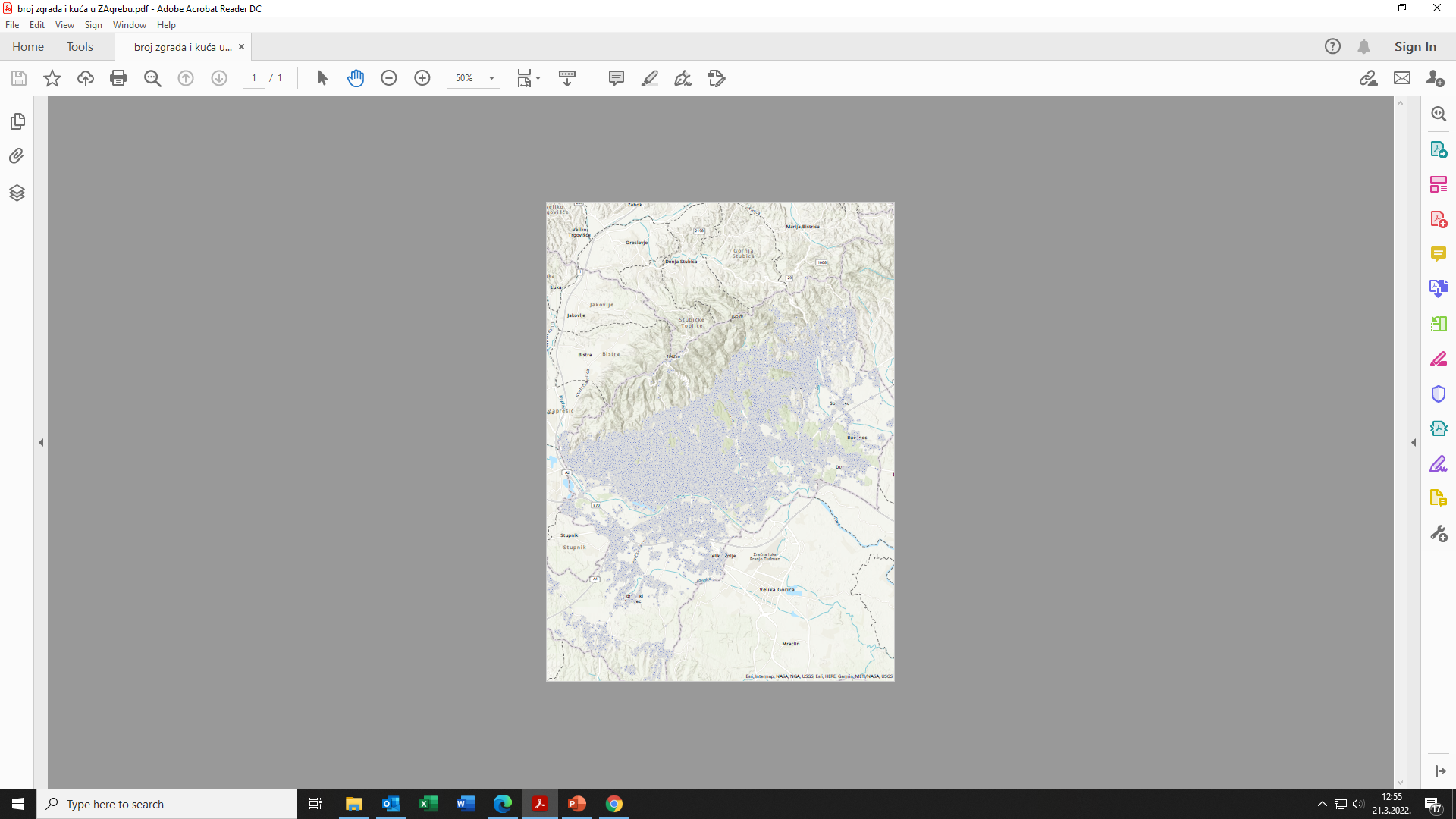 310 000 zgrada

24 943 podaci su pročišćeni i kompletirani
Ugovaratelji na projektu
Hvala na pažnji!
https://potresnirizik.zagreb.hr/
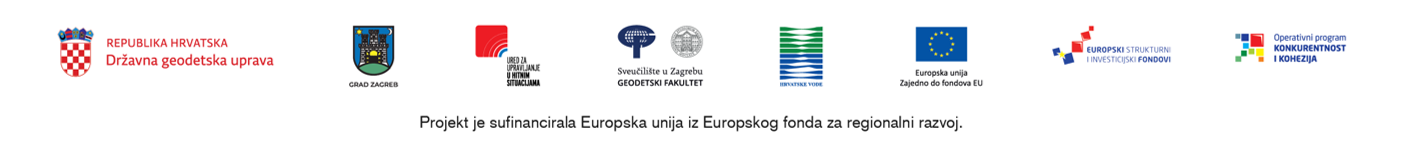